Farmers Group From Hungary
Headquarters of U.S. Grain Council
Aug. 25, 2014
United States of America
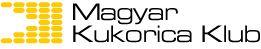 About us
Hungarian Maize Club Association has been founded in 2005 on private initiative
It is a legal person, a small non profit organization (current number of members are not more than 110)
Only natural identities have the right to vote (not more than 94) 
Legal members have all the rights except of voting
About us
Incomes comprises the fees, donations, sponzorships, services
No state supports, no state or political influences
Expenditure covers the communication, travels, costs of services, events, ads, printers, hompage, etc.
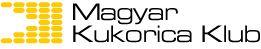 About us
First we thought we would do nothing but using our knowledge, collect and spread information via internet = we are a club of experts, we thought!
Soon it became obvious that it is only a dream 
The level of computerization was too low
Farmers did not use coputer at all
Farmers thought that the information is free, why to support anybody only for nothing
We realized soon that the farmers can be reached only via marketers of products
We realized that only unic and selfproduced information would attract the attention of the players of agribusiness
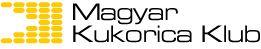 About us
Main activities:
hybrid corn variety trials „Top20” (30-50 hybrids, 18-20 locations in Hungary and in surrounding countries)
Hybrid corn fusarium trials with provocated infection
Corn Yield Contest with 50 – 80 contestants
Yield certification
Organizing events for farmers like this study tour
Operating our homepage
Editing the printed information material Kukorica Barométer
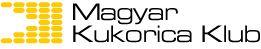 About the group
The idea to come has raised from the news about the new world record in corn production and from a short but very impressive talk to Ms Pam Johnson President of NCGA 2 years ago
The group consits of people independently and voluntarily decided to come and study the American agriculture with no influences by direct market intentions
They have joined to the group on the call  of Hungarian Maize Club Association
They are here on their own expeses
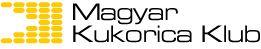 Why are we here?
In order to get impression about
the leading technics of plant production
the advanced methods of plant nutrition
the advanced biological basics of corn production
the marketing of farm products
the farm organizations
the economical and social environment of farming in the US
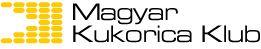 About the Hungarian agriculture
Because of the infuences of Atlantic, Mediterranean and Continental climate is unpredictable and rich in extremities in Hungary
Only because of the climate the average yield of corn can be doubled or halved from one year to the other
The long term average yield is 6 t/ha, the minimums are below or around 4 and the maximums are between 7 and 8 t/ha
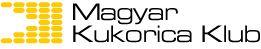 About the Hungarian agriculture
6 mio ha total cultivated area
4 mio ha arable area
1.3 mio ha corn and silage maize
1.8 mio ha winterwheat and other cereal crops
0.6 mio ha sunfower
0.2 mio ha winter rape seed
We are almost pure agricultural exporters of these products but the situation is the same regarding the fruits and vegetables as well
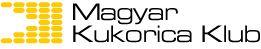 About the Hungarian agriculture
Strenghts:
Still good conditions for maize, cereal and oil grains and other agricultural plant production 
Good conditions for vegetables, fruits, spices and herbs
Low labour costs (if it is reasonable to regard as strenght)
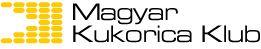 About the Hungarian agriculture
Weaknesses
Untrained, unsufficiently educated labour force
First generation farmers without the basic knowledge of farming and farm managemet in general
Lack of modern economical thinking
Lack of true and strong civil organizations of farmers
Low level farmer integration and cooperation
Insufficient animal husbandry
Insufficient capacities in processing industry
High transport costs of farm products to the export markets
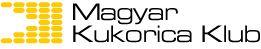 About the Hungarian agriculture
Threats:
Climate changes – we are on the „wrong size” of the Globe
Uncertainity in surrounding countries (Ukraine-Russia conflict)
Growing exposure to expotrs
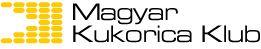 And thank you very much for your support which cannot be returned in its own value!
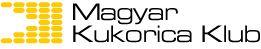